Seed Health Testing for Medicinal Plants is a Must: Case Studies Anise, Fennel, Fenugreek and Black Cumin Seeds
Mohamed A. Elwakil
Prof. Emeritus of Plant Pathology, Mansoura Univ.,
El-Mansoura, Egypt, 35516
Web: mwakil.net
E-mail: mawakil@mans.edu.eg

ICPS 2015, Dubai
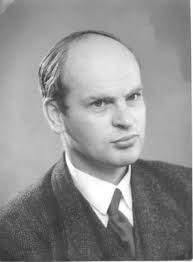 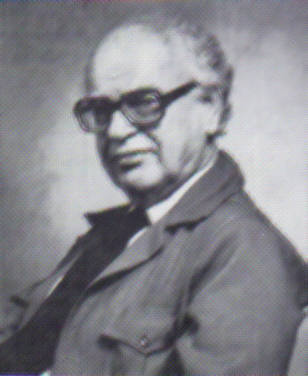 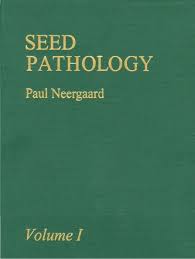 Most seed-borne fungi have the potential to produce toxins
e.g:
Acremonium strictum

Alternaria alternata

Aspergillus species (A.  flavus, A. parasiticus, A. fumigatus, A. niger, A. ochraceus, A. nidulans, A. tamari and A. versicolor)

Chaetomium globosum

Cladosporium cladosporides

Curvularia lunata
Continue
Fusarium species (F. equiseti, F. oxysporum,
	F. pallidoroseum, F. solani and F. verticillioides)

Penicillium citrinum and Penicillium Chrysogenum

Stachybotrys chartarum and Stachybotrys atra

Verticillium dahliae and Verticillium albo-atrum
A- Habit characters (H.C.) of  seed-borne fungi on seeds (stereoscopic microscopy)
For
The Primary identification of associated fungi with seeds
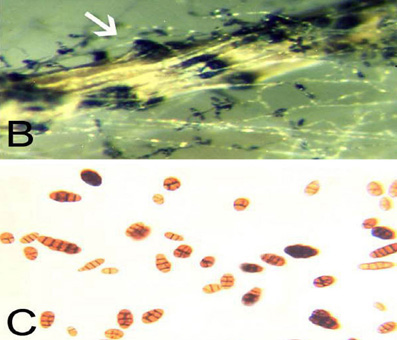 Fig. 1: H.C. of Alternaria radicina on anise seed.
Fig. 2: H.C. of Fusarium solani on anise seed.
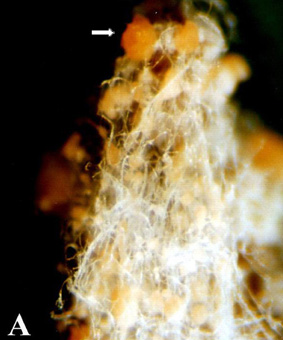 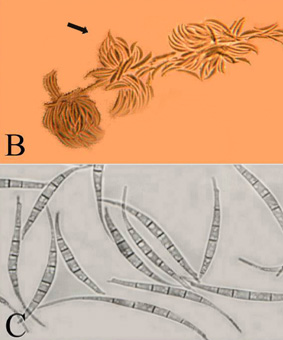 Fig. 3: H.C. of Fusarium equiseti on black cumin seed.
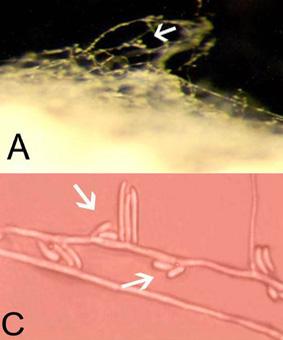 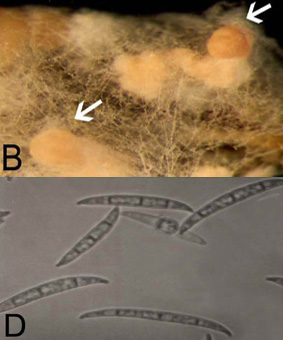 Fig. 4: H.C. of Fusarium oxysporum on fennel seed.
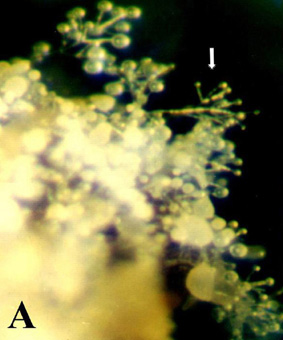 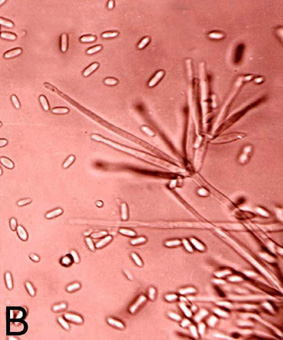 Fig. 5: H.C. of Verticillium dahliae on fenugreek seed.
Identification of most common mycotoxins produced byseed-borne fungi
Ochratoxin A
Aflatoxins (B1, B2, G1, G2)
Zearalenone
Cladosporin
Trichothecenes (TCs)
Fumonisins B1, B2
Patulin
Emodin
Satratoxins, F,G,H
Citrinin
Mycotoxins tree
When using medicinal seeds infested or infected with seed-borne fungi able to produce toxins in our daily diets or medications, acute and chronic effects may occur including:
Hepatotoxicity

Teratogenicity

Mutagenicity
Resulting in:
Hepatitis
Hemorrhage
Immunosuppression
Hepatic carcinoma
Esophageal cancer
Kidney failure
Seed-borne fungi and toxin they produce
Trichoderma spp.
Cephalosporium spp.
Stachybotrys spp.
Fusarium spp.
Myrothecium spp.
Verticillium porium
Trichothecium spp.
Trichothecenes
T-2
Nevalenol
Vomitoxin (Deoxynivalenol)
Anguidine (Diacetoxyscipenol)
Powerful inhibitors of protein synthesis
Example 1
Aspergillus parasiticus
Aspergillus flavus
Aflatoxins
B1
B2
G1
G2
Aflatoxicosis
Carcinogenic
Example 2
Aspergillus spp.
(A. ochraceus)
(A. niger)
Penicillium spp.
(P. verrucosum)
(P. carbonarius)
Ubiquitous
Ochratoxins
Ochratoxin A
Ochratoxicosis
Human Carcinogen
Example 3
Fusarium spp.
Gibberella spp.
Zearalenone
Estrogenic Syndrome
Potent estrogenic metabolite
Example 4
6th Statement
Is seed health testing a must?Yes it is
Because

When one or more fungus of potential to produce toxins are present on or in seeds, serious implications for human health will, for sure, occur.
So far
Seed-borne fungi should be a component of the integrated commodity management program of the drug industry.
7th Statement
The Present Status
Lack of interest from the Drug industry.


Lack of Awareness of care given about Medicinal Seed Health Testing.
8th Statement
What are the methods recommended for seed-health?
The International Seed Testing Association (ISTA) has tests for seeds of different crops i.e.
 
Standard blotter test
Deep-freezing test
Agar plate test

The authors designed an alkaline seed-bed method for detecting the lurked seed-borne fungi.
9th Statement:
Recorded mycotoxin producing fungi on Fenugreek, Anise, Black cumin and Fennel
Continue
Continue
Continue
Continue
Our last words
Healthy Plant … Healthy Seed

Healthy Seed … Healthy People

Health People … Healthy Planet
Massage from the Glorious Nelson Mandela
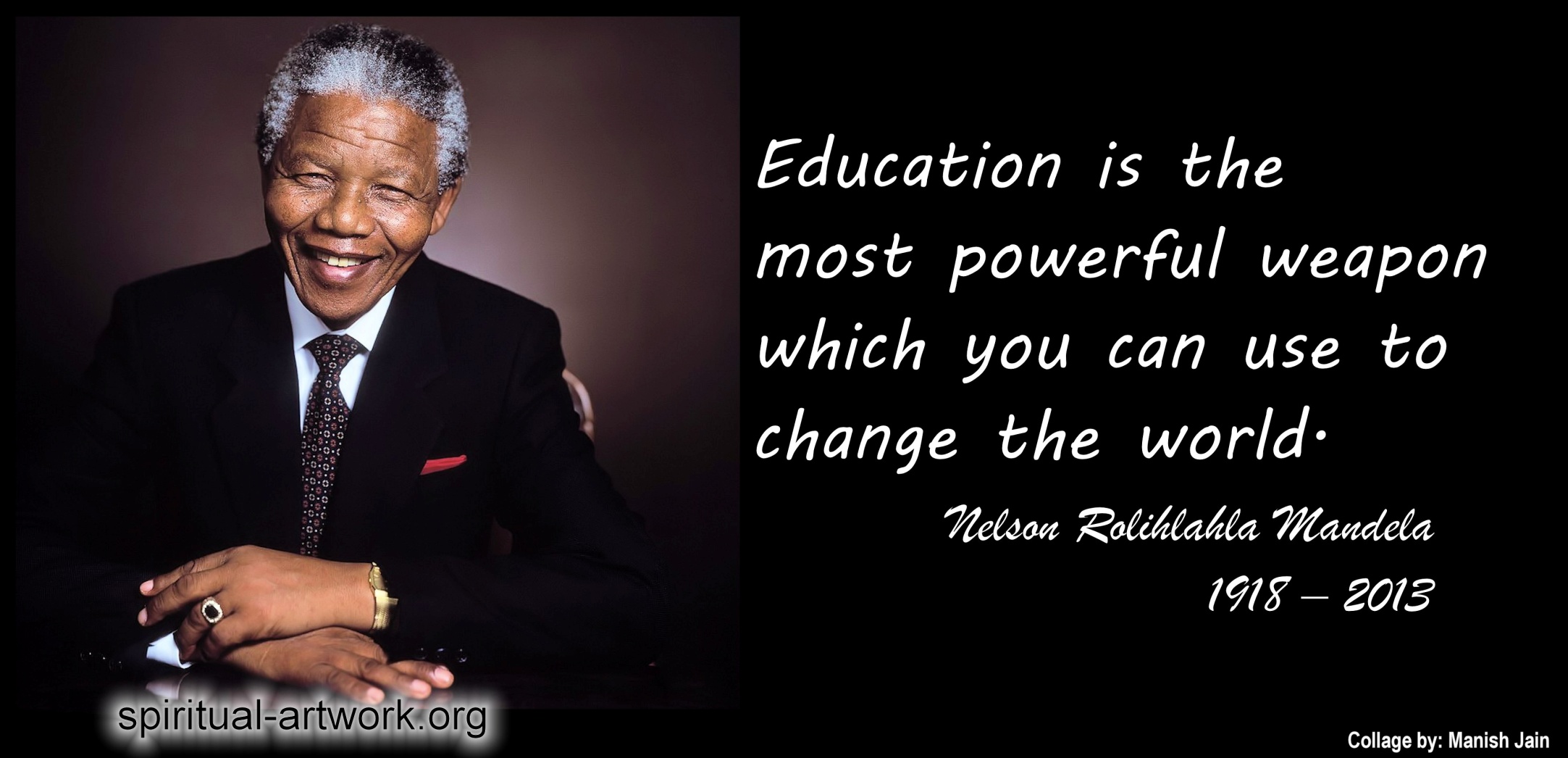 All the best